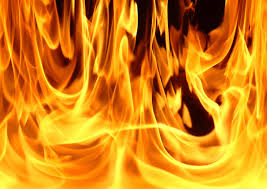 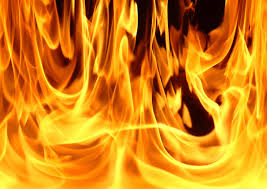 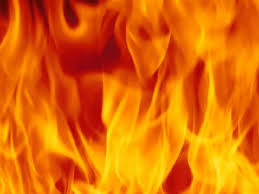 EL INFIERNO
¿Qué es el infierno?
Según algunas religiones, el infierno es un lugar subterráneo y ardiente donde Dios manda a las almas de los pecadores, después de la muerte, para ser torturadas  eternamente en las llamas.
¿Es bíblica la creencia sobre el infierno?
Esta creencia no es bíblica, y la palabra infierno tampoco se encuentra en la Biblia en los idiomas originales.
¿Entonces por qué la palabra infierno se encuentra hoy en muchas versiones de la Biblia?
La palabra infierno que encontramos en el Nuevo Testamento de algunas Biblias en español es la traducción inexacta 
de estas tres palabras griegas: 
Hades, Gehena Tártaro.
El concepto de infierno difiere del significado de estas tres palabras.
¿Qué significan estas tres palabras?
1. Hades
Es el equivalente griego del hebreo seol. 
Se refiere al lugar donde están los muertos: el sepulcro. 
Aparece 10 veces en el NT.
Hades aparece en los siguientes versículos:
Mateo 11:23, 16:18.
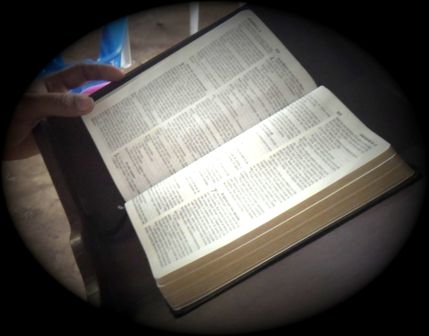 Lucas 10:15, 16:23.
Hechos 2:27,31.
Apocalipsis 1:18, 6:8, 20:13, 14.
En Lucas 16:23 el vocablo griego hades se usa de manera figurada en la parábola del rico y Lázaro.
“Y en el lugar de los muertos (hades), estando en el tormento, el rico vio de lejos a Abrahán y a Lázaro en su seno”. Lucas 16:23.
Usar este texto para sostener la creencia en el infierno es desconocer la enseñanza bíblica sobre el estado inconsciente de los muertos, y las mínimas normas de interpretación bíblica.
Las parábolas son relatos figurados que concluyen con una moraleja. 
No es su función servir de base para enseñanzas doctrinales.
¿Qué significan estas tres palabras?
2. Gehena
Gehena es el equivalente griego de “Valle de Hinom”, un desfiladero cercano de Jerusalén. 
(Véase Josué 15:8).
Los judíos usaron este lugar para practicar los más abominables ritos paganos.
"Edificaron los altos de Tofet, en el valle del hijo de Hinom, para quemar en el fuego a sus hijos e hijas, cosa que no les mandé, ni pasó por mi mente”. Jeremías 7:31.
En este valle el rey Acaz pasó a sus hijos por fuego.
“Quemó también incienso en el valle de Hinom. Y quemó a sus hijos por fuego, conforme a la abominación de las naciones que el Eterno había echado ante Israel”. 2 Crónicas 28:3.
También el rey Manasés practicó idolatría en este lugar.
“Pasó a sus hijos por fuego en el 
valle del hijo de Hinom. Practicó la invocación de los espíritus, la adivinación y la magia, y consultó a los médium y espiritistas. 
Y se excedió en hacer lo malo ante el Eterno, para provocar su enojo”.
2 Crónicas 33:6.
El rey Josías profanó este lugar y abolió esta mala práctica.
“Asimismo profanó a Tofet, que está en el valle del hijo de Hinom, para que ninguno pasase su hijo o su hija por fuego a Moloc”.
 2 Reyes 23:10.
Según el profeta Isaías, Dios destruiría con fuego al rey de Asiria y a su ejército en este lugar.
“Porque Tofet ya de tiempo está dispuesto y preparado para el rey, profundo y ancho, cuya pira es de fuego, y mucha leña; el soplo de Jehová, como torrente de azufre, lo enciende”. Isaías 30:33.
El profeta Jeremías escribió que este lugar sería llamado valle de la matanza.
“Por tanto, he aquí vienen días, dice Jehová, que este lugar no se llamará más Tofet, ni valle del hijo de Hinom, sino Valle de la Matanza”. Jeremías 19:6.
“Tofet era el nombre que se le daba al valle de Hinom, al sur de Jerusalén, donde centenares de seres humanos, sobre todo niños, habían sido sacrificados a moloc”. CBA Isaías 30:33.
Por eso este lugar llegó a ser símbolo del fuego del día final 
y del castigo de los pecadores.
El vocablo Gehena (Valle de Hinom) aparece 11 veces en los Evangelios y una vez en el libro de Santiago.
Jesús usó esta palabra como símbolo del castigo final.
Santiago la usó como símbolo de todo lo malo.
Según la tradición rabínica el valle de Hinom era un lugar ubicado fuera de 
Jerusalén para quemar cadáveres y basura.
“Después del año 638 a. C. el valle de Hinom se convirtió en el lugar utilizado para incinerar los desperdicios de Jerusalén”. “…se convirtió en el vertedero de la ciudad donde se incineraba la basura, y también los cadáveres de animales o los de algunos criminales."
Wikipedia.
Gehena aparece en los siguientes versículos:
Mateo 5:22, 29, 30; 10:28, 18:9, 23:15, 33.
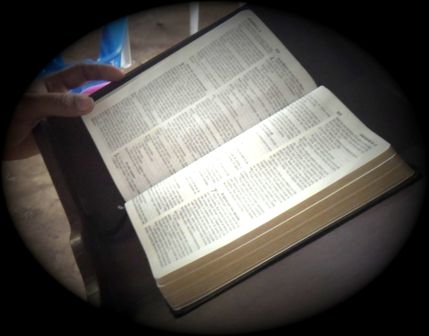 Marcos 9:43, 45, 47.
Lucas 12:5.
Santiago 3:6.
Cuando Jesús usa la palabra gehena en el N.T. se refiere al valle de Hinom, y lo usa como símbolo del castigo final de los pecadores.
“!Serpientes, generación de víboras! ¿Cómo escaparéis de la condenación del infierno (gehena)?” Mateo 23:33.
Según la creencia del infierno, los cuerpos de los impíos van al sepulcro, pero sus almas desencarnadas van a quemarse en el infierno.
Pero según Jesús, tanto el cuerpo como el alma serán echados en el fuego.
“…mejor te es que se pierda uno de tus miembros, y no que todo tu cuerpo sea echado al infierno (gehena)”. Mateo 5:29,30.
“…temed a Aquel que puede destruir el alma y el cuerpo en el infierno (gehena)”. Mateo 10:28.
Según la creencia del infierno, los impíos son echados en el fuego en el centro de la tierra, en el momento de la muerte.
Según la Biblia los impíos serán castigados en el día final sobre la superficie de la tierra.
“Y subieron sobre la anchura de la tierra, y rodearon el campamento de los santos y la ciudad amada; y de Dios descendió fuego del cielo, y los consumió”. Apocalipsis 20:9.
Según la creencia del infierno todos los impíos reciben el mismo castigo. Atormentados en el fuego, arderán sin
 pausa por los siglos de los siglos .
Pero según la Biblia, el castigo será según sus pecados, según sus obras.
“Porque el Hijo del Hombre vendrá en la gloria de su Padre con sus ángeles, y entonces pagará a cada uno 
conforme a sus obras”. Mateo 16:27.
La creencia del infierno sostiene que el fuego nunca se apagará y que los impíos seguirán quemándose por lo siglos de la eternidad.
La Biblia enseña que el castigo de los pecadores será eterno en los resultados, no en el proceso. 
Serán consumidos por el fuego y dejarán de existir.
“…viene el día ardiente como un horno, y todos los soberbios y todos los que hacen maldad serán estopa; aquel día que vendrá los abrasará, ha dicho Jehová de los ejércitos, y no les dejará ni raíz ni rama”. Malaquías 4:1.
Satanás también dejará de existir.
“…espanto serás, y para siempre dejarás de ser”. 
Ezequiel 28:19.
¿Entonces a qué se refiere la Biblia cuando habla de:
“… el gusano de ellos no muere, y el fuego nunca se apaga”. Marcos 9:44.
“… el humo de su tormento sube por los siglos de los siglos. Y no tienen reposo de día ni de noche…”. Apocalipsis 14:11.
Éstas son expresiones de énfasis 
que se usan en sentido figurado.
Ejemplo: El castigo de Dios contra Edom. Isaías 34:9-11.
“Y sus arroyos se convertirán en brea, y su polvo en azufre, y su tierra en brea ardiente. 
 No se apagará de noche ni de día, perpetuamente subirá su humo;
 de generación en generación será asolada, nunca jamás pasará nadie por ella. 
  Se adueñarán de ella el pelícano y el erizo, la lechuza y el cuervo morarán en ella”.
También Sodoma y Gomorra fueron quemadas con fuego eterno.
“Sodoma y Gomorra …, fueron puestas por ejemplo, sufriendo el castigo del fuego eterno”.  Judas 1:7.
Aunque este fuego es eterno, se apagó hace más de tres mil años.
Similar ocurrió con el fuego que quemó a Jerusalén
“Pero si no me oyereis para santificar el día de reposo, … yo haré descender fuego en sus puertas, y consumirá los palacios de Jerusalén, y no se apagará”. Jeremías 17:27.
Esta profecía se cumplió en el año 586 a.C. Y el fuego se apagó.
¿Qué significan estas tres palabras?
3. Tártaro
Aparece una sola vez en la Biblia. 
Según los griegos y la literatura judía, el Tártaro era un lugar donde se recibía el castigo divino.
El apóstol Pedro usa este término para referirse al lugar más profundo adonde fueron arrojados los ángeles rebeldes.
“Porque si Dios no perdonó a los ángeles que pecaron, sino que arrojándolos al infierno (tártaro) los entregó a prisiones de oscuridad, para ser reservados al juicio”. 2Pedro 2:4.
“Y a los ángeles que no guardaron su dignidad, sino que abandonaron su propia morada, los ha guardado bajo oscuridad, en prisiones eternas, para el juicio del gran día”. Judas 1:6.
¿Dónde fueron arrojados?
“Y fue lanzado fuera el gran dragón, la serpiente antigua, que se llama diablo y Satanás, el cual engaña al mundo entero; fue arrojado a la tierra, y sus ángeles fueron arrojados con él”. Apocalipsis 12:9.
“¡Ay de la tierra y el mar! Porque el diablo ha descendido a vosotros, con gran furor, al saber que le queda poco tiempo". Apoc. 12:12.
¿Qué lugar es ese?
Porque no tenemos lucha contra sangre y carne, sino contra principados, contra potestades, contra los gobernadores de las tinieblas de este siglo, contra huestes espirituales de maldad en las regiones celestes. Efesios 6:12.
Esos malos espíritus están en nuestra atmósfera. Por eso satanás es llamado 
“El príncipe de la potestad del aire”. Efe.2:2.
Dios nos ilumine al estudiar su Palabra y nos bendiga mientras…
“Aguardamos la bendita esperanza, la gloriosa aparición de nuestro gran Dios y Salvador Jesucristo”